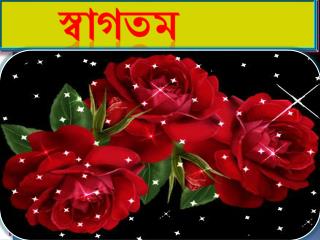 পরিচিতি
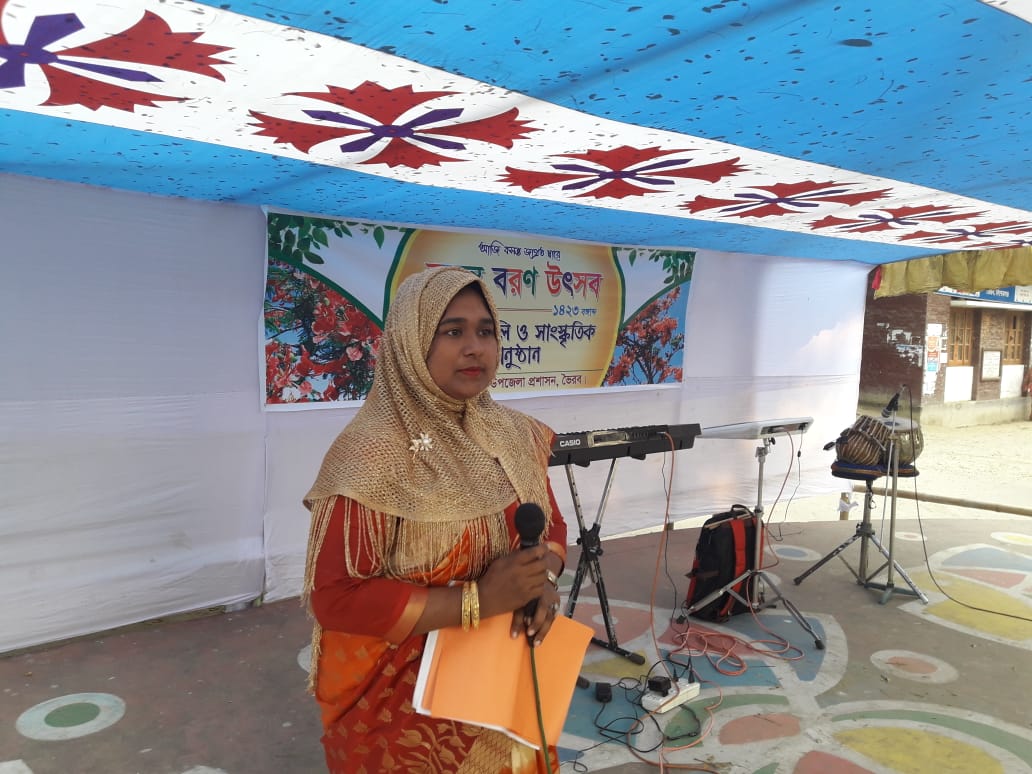 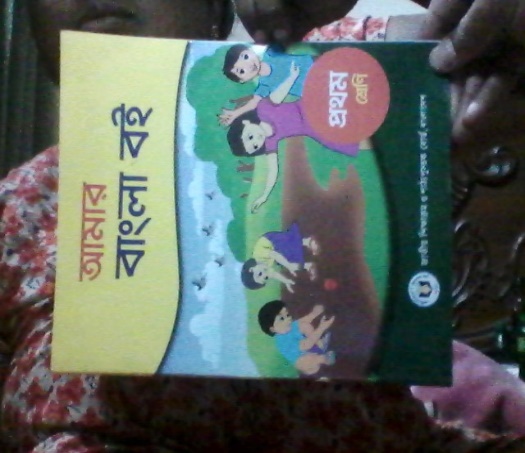 শ্রেণিঃ১ম
বিষয়ঃবাংলা
পাঠ শিরোনামঃভোর হলো
পাঠ্যাংশঃভোর হলো....... উঠরে ।
ফারহানা বেগম
সহঃশিক্ষক
কমলপুর মোজাফর বেপারি সঃ প্রাঃবি।
শিখনফল
শোনাঃ২-১-১ ছড়া শুনে আনন্দ লাভ করবে ও অভিব্যক্তি প্রকাশ করবে ।
বলাঃ ২-১-১ পাঠ্যবইয়ের ছড়া স্পষ্টভাবে বলতে পারবে।
চল একটি ছড়া গান শুনি
শিক্ষকের আর্দশ পাঠ
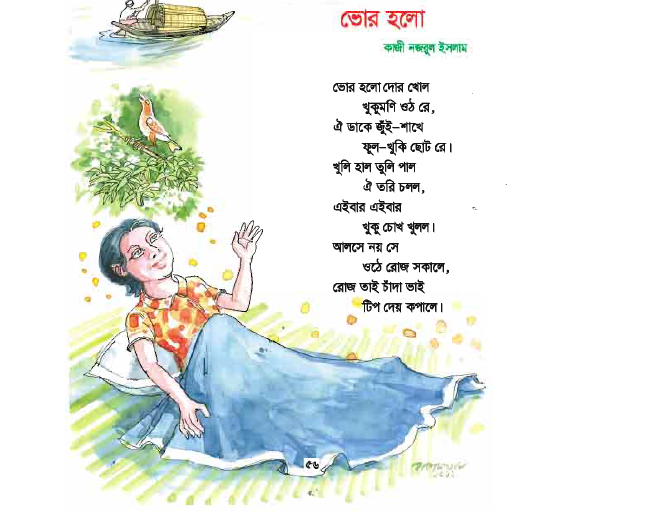 শিক্ষার্থীর পাঠ
প্রতিদিন একটি শব্দ
ভোর-  প্রভাত
মুল্যায়ণ
স্পষ্টভাবে ছড়াটি আবৃত্তি কর।
বাড়ির কাজ
কবিতাটি বাড়ি লিখে আনবে।
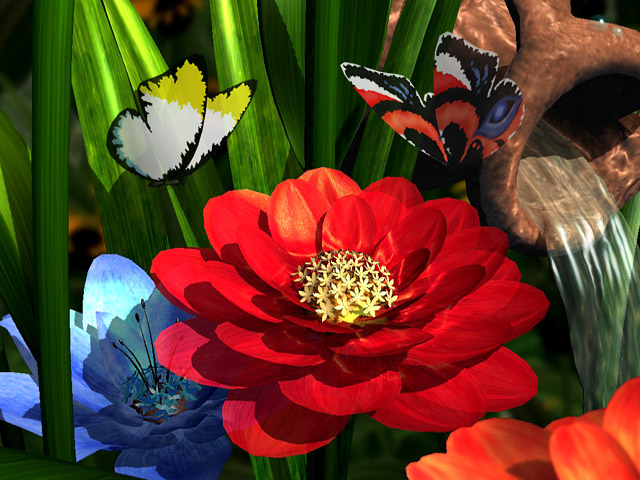 ধন্যবাদ